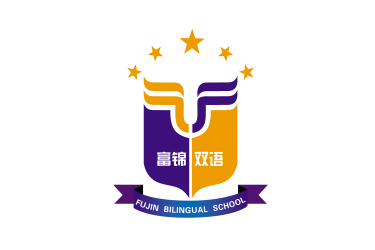 Wisdom classroom brings us to the ideal class form
Fujin Bilingual School     Wang Yongqing
2017.11
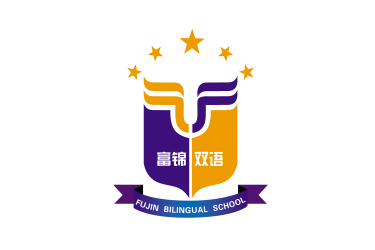 General  situation:
Low start  high leap
01
Focus: Establish  wisdom 
educational   environment
02
Core: Tamp  teachers' 
professional  literacy
CONTENTS
03
Characteristic: Extract  school 
essential  wisdom  class  pattern
04
05
Achievement: Wisdom 
guide  to  growth
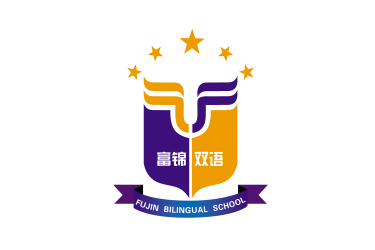 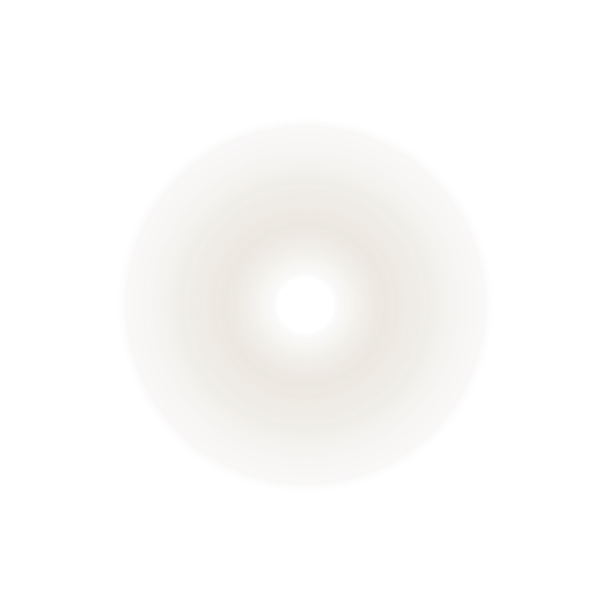 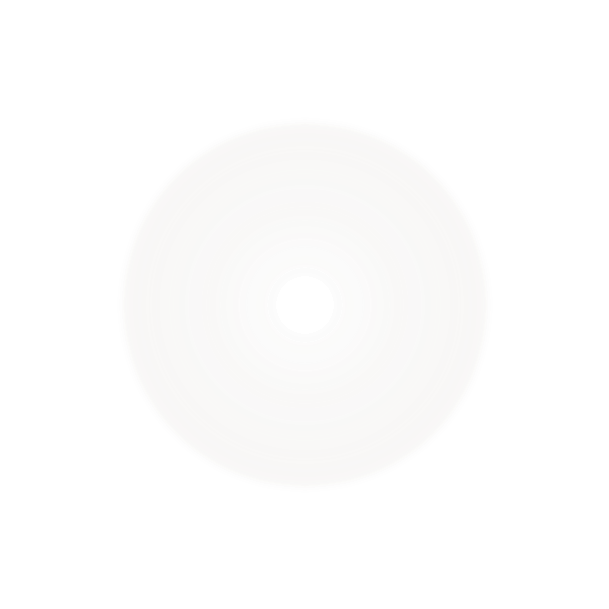 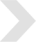 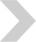 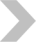 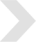 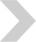 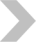 General  situation: Low start  high leap
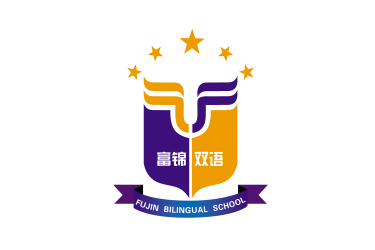 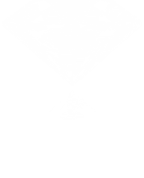 Basic information of school
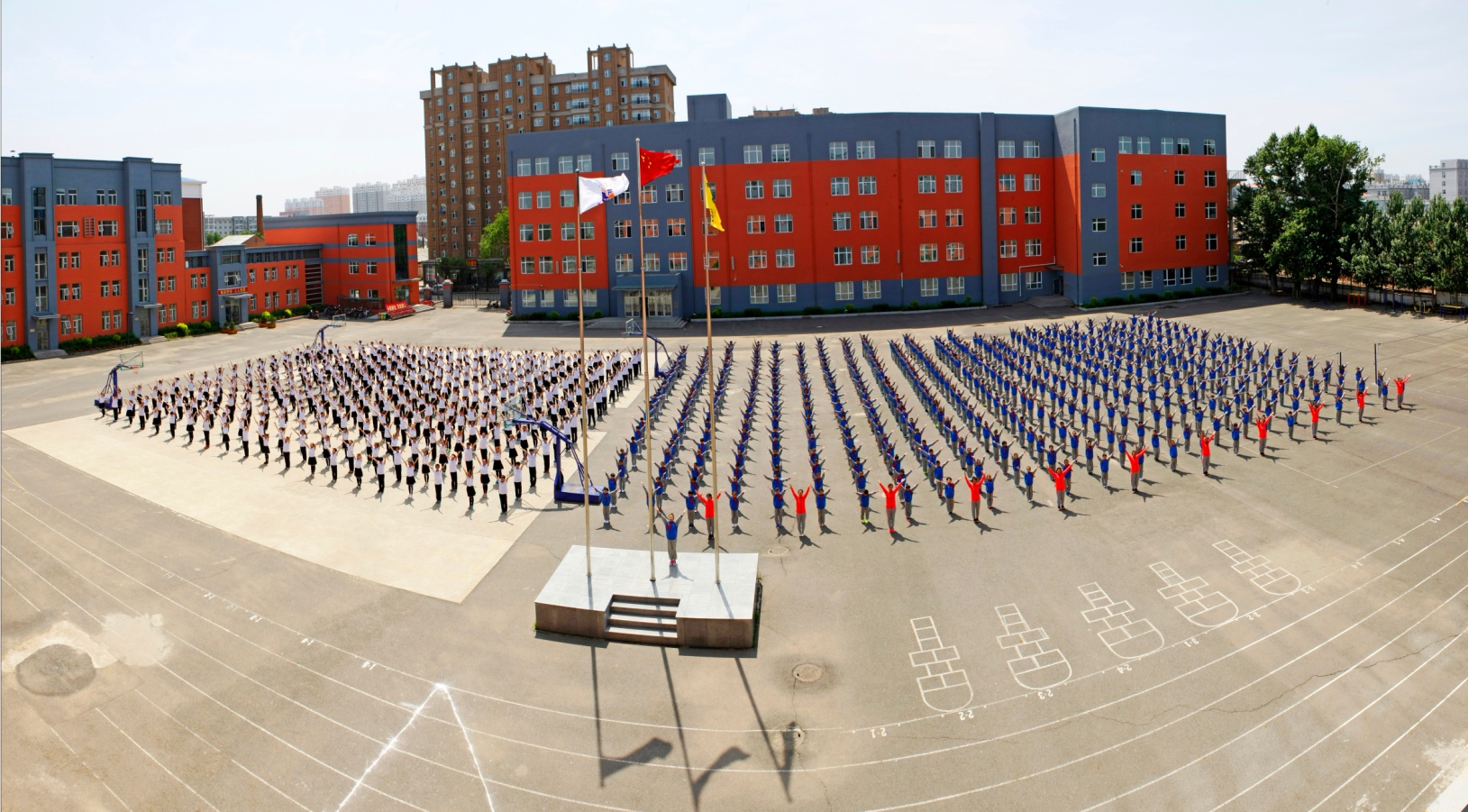 Student quantity:
Middle school: 878
Primary school:1305
School scale:
Middle school: 19 classes
Primary school: 29 classes
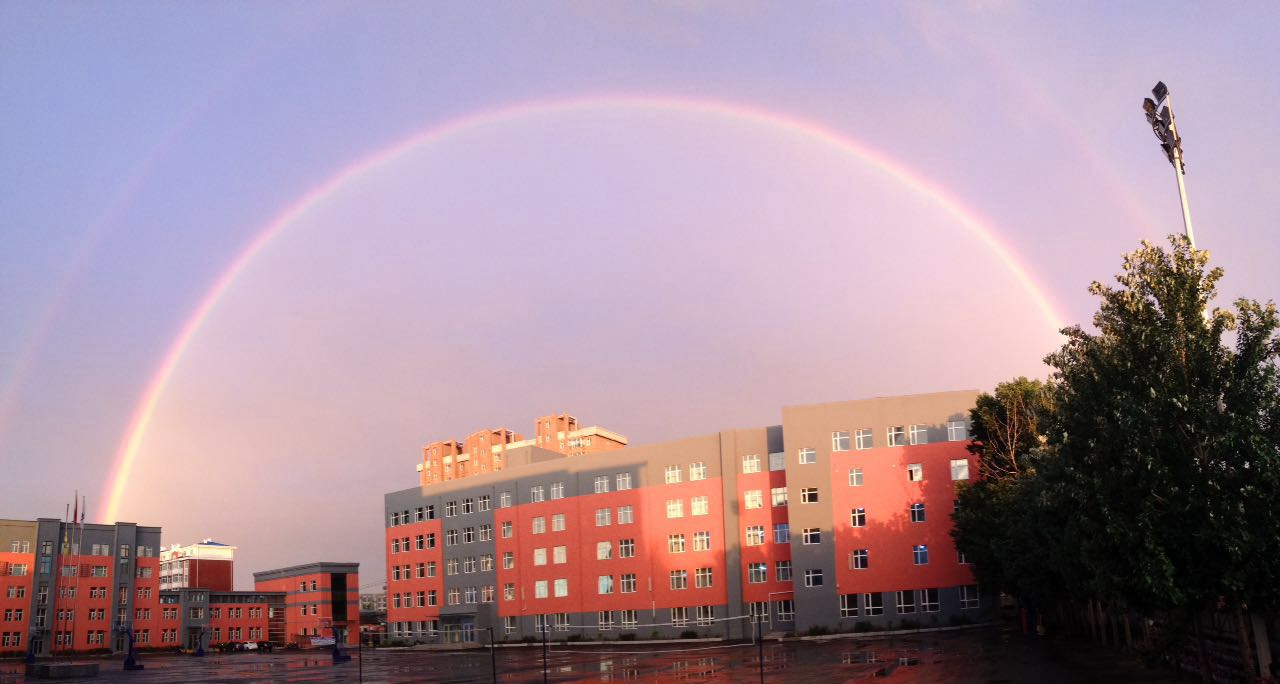 Floor space of school：16900
Covered area of school：17500
The quantity of teaching and administrative staff: 175
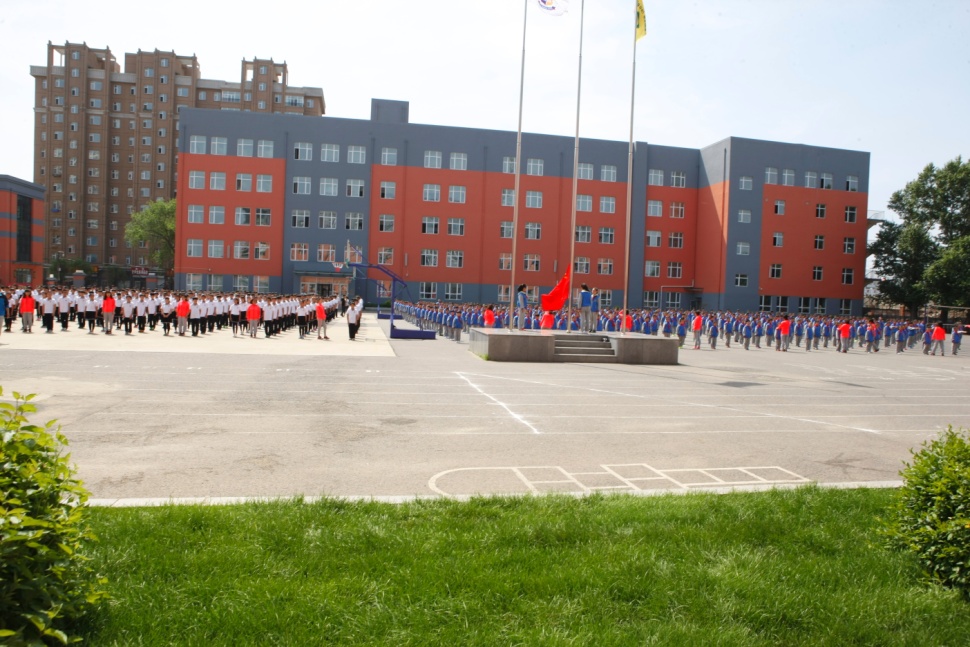 The background of school：It locates at the reconstructive slum dwellers in the northeast part of Fujin. It’s a little bit remote, the literacy and income of students’ parents are not high.
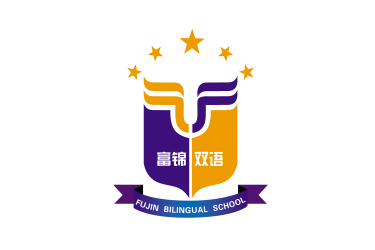 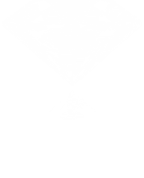 Basic information of school
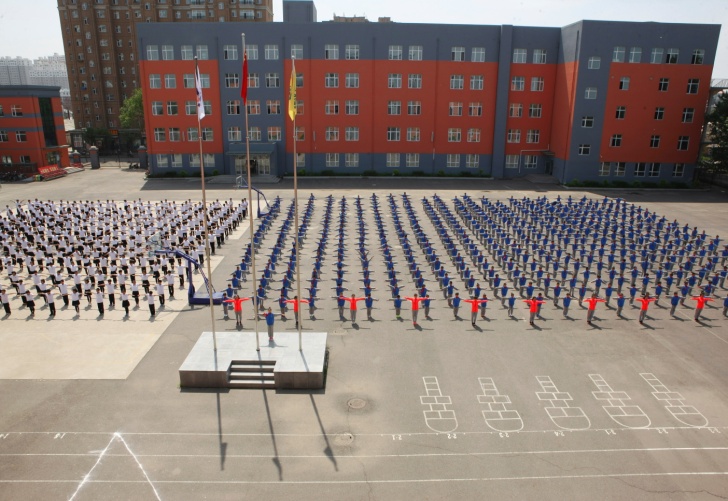 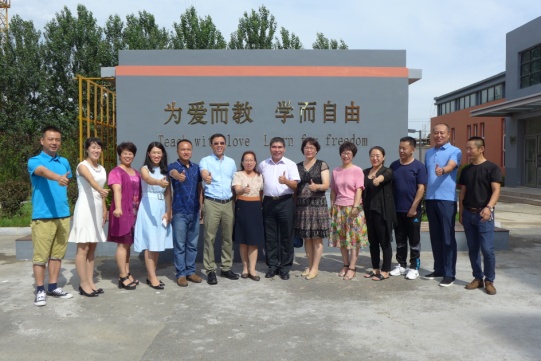 philosophy of school
school motto
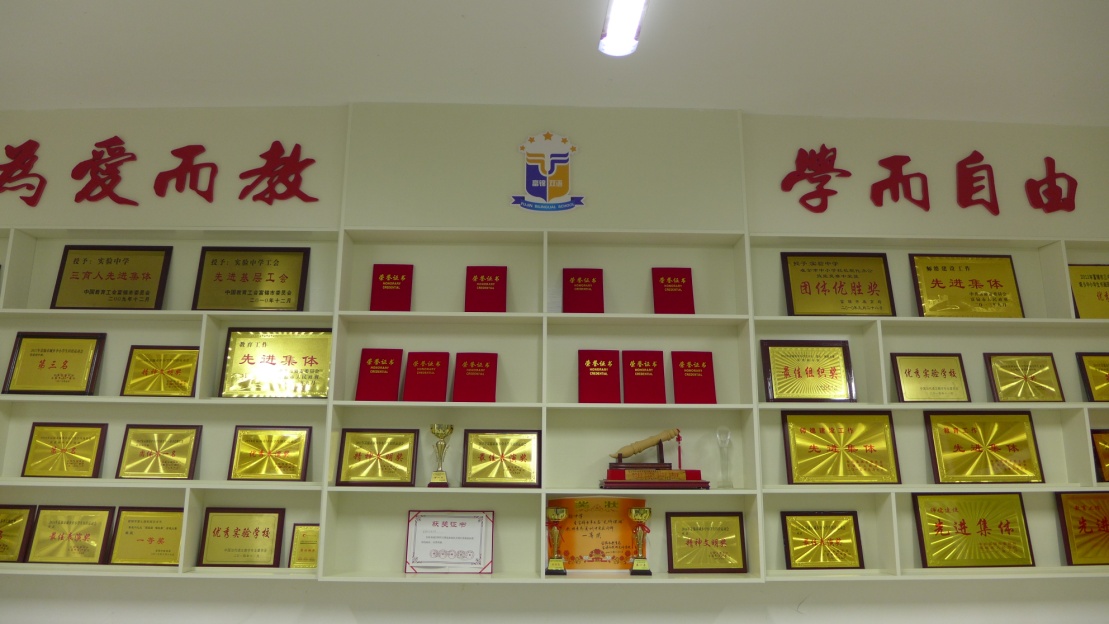 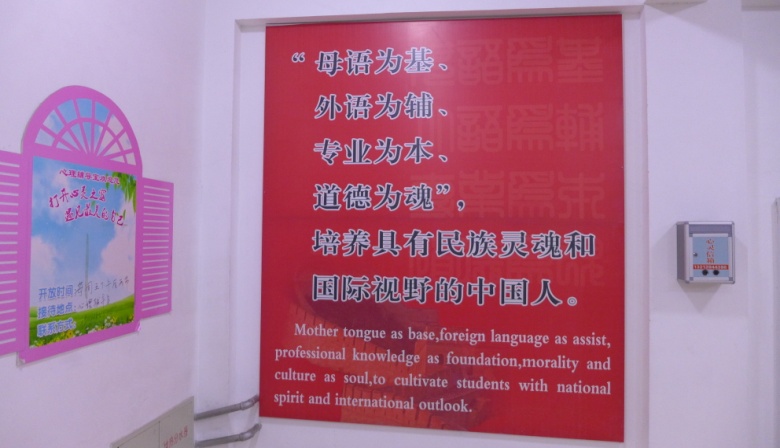 The goal of schooling
school characteristics
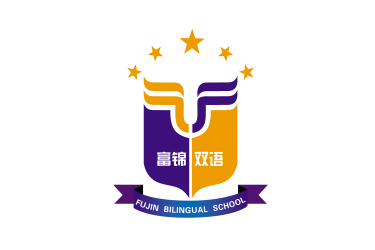 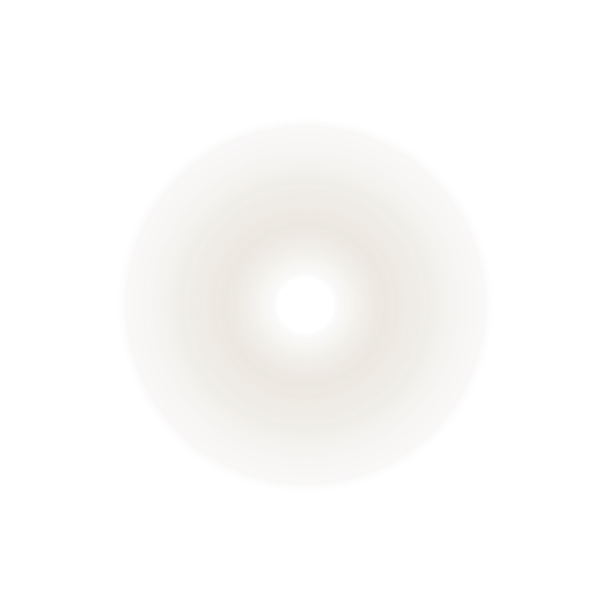 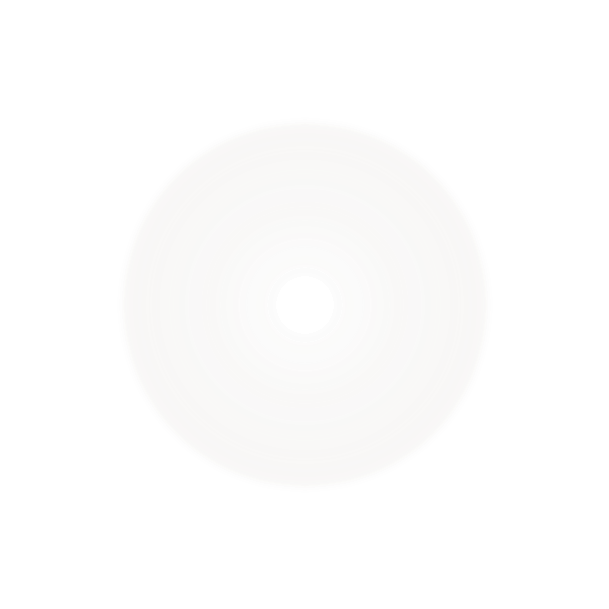 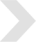 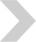 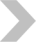 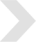 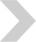 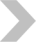 Focus: Establish  wisdom educational   environment
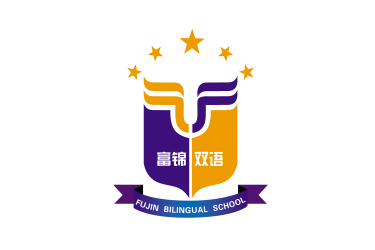 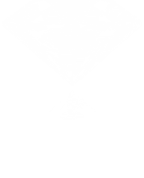 Establish wisdom classroom teaching pattern
Establish regular tutoring and training plan with wisdom experts
Establish the specific guidance with the wisdom educational association
establish interaction and communication system with other wisdom educational schools
There are 48TBL wisdom classrooms
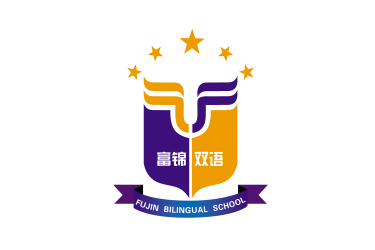 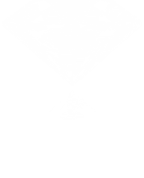 Establish wisdom classroom teaching pattern
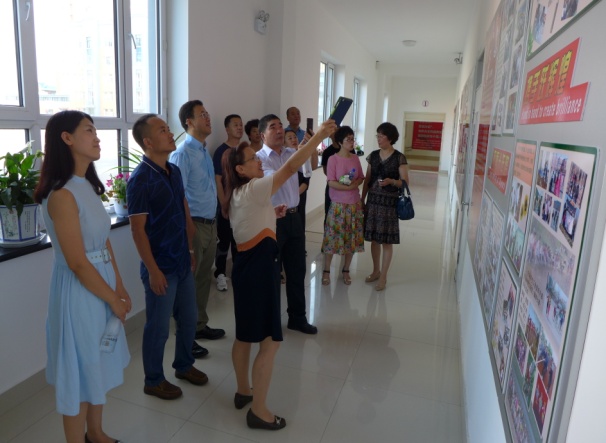 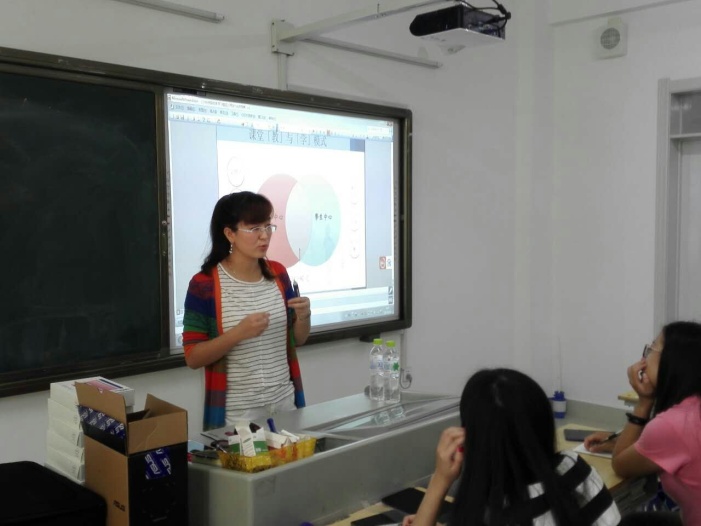 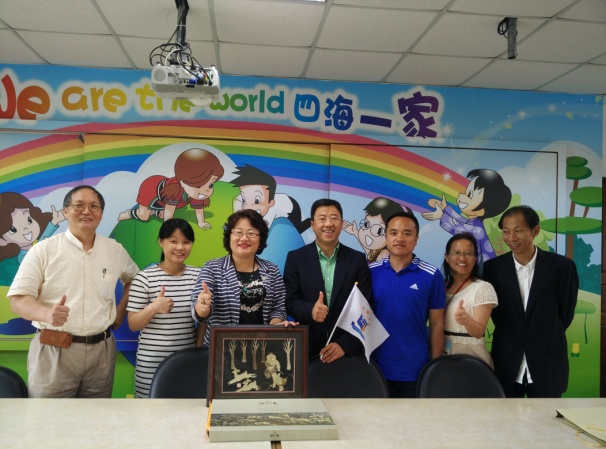 observe Taiwan school
Guidance of the wisdom experts
Taiwan school pays a return visit to our school
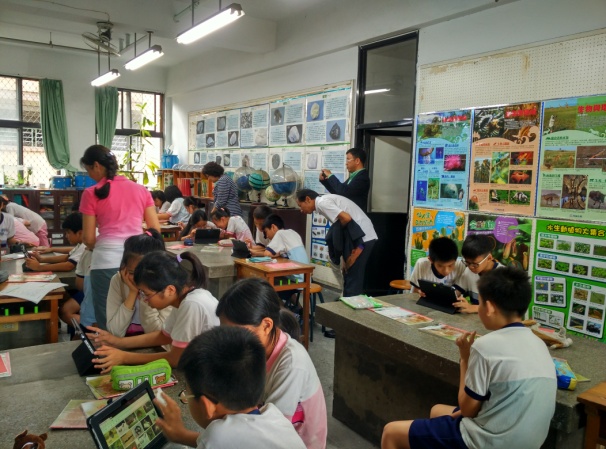 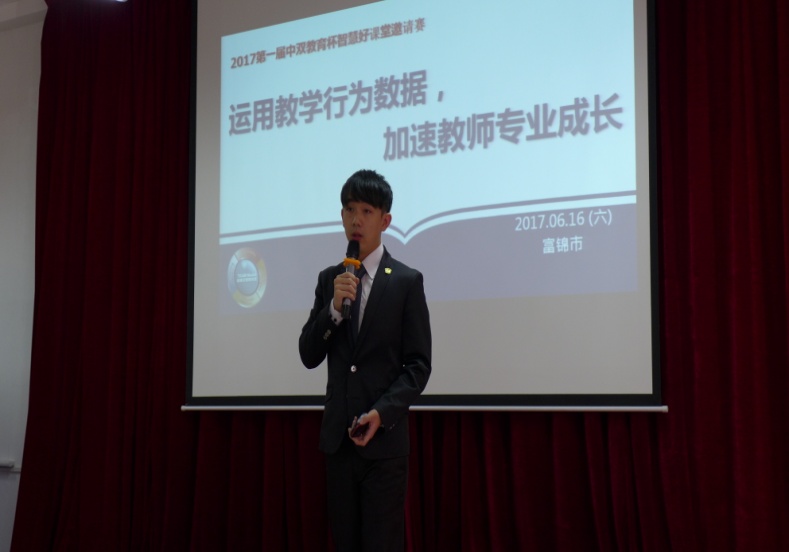 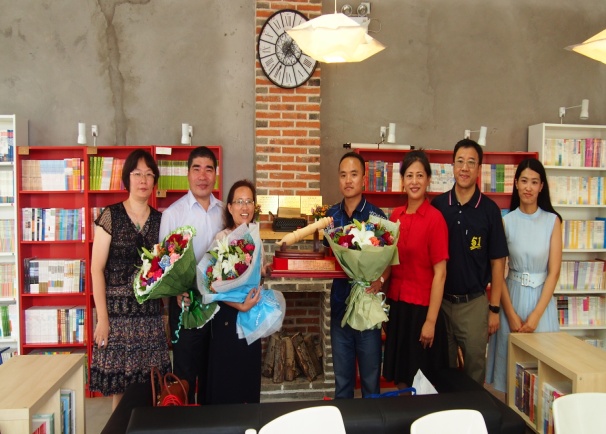 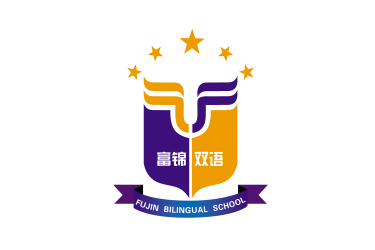 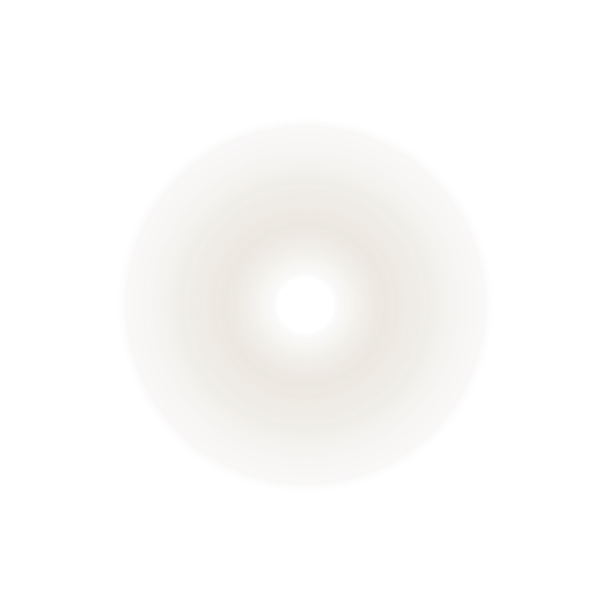 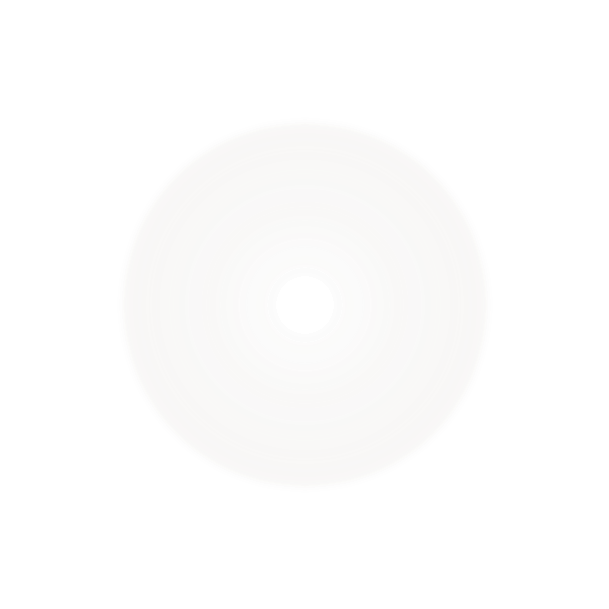 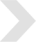 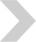 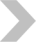 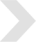 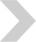 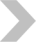 Core: Tamp  teachers' professional  literacy
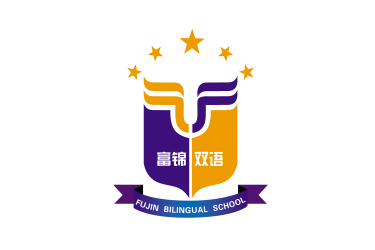 Develop the backbone teachers in order to make all the teachers get developed
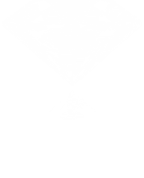 Accelerate educating 
by teaching
Experts’ leading  and  enlighting
output training plan of the backbone teachers
Developing with the help and supporting of the backbone teachers
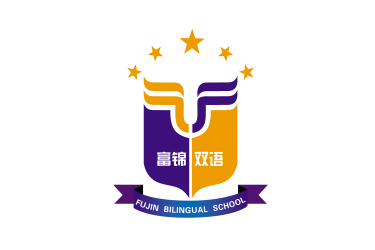 School sends backbone teachers out to study for many times and observing the live of wisdom education
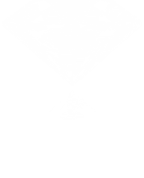 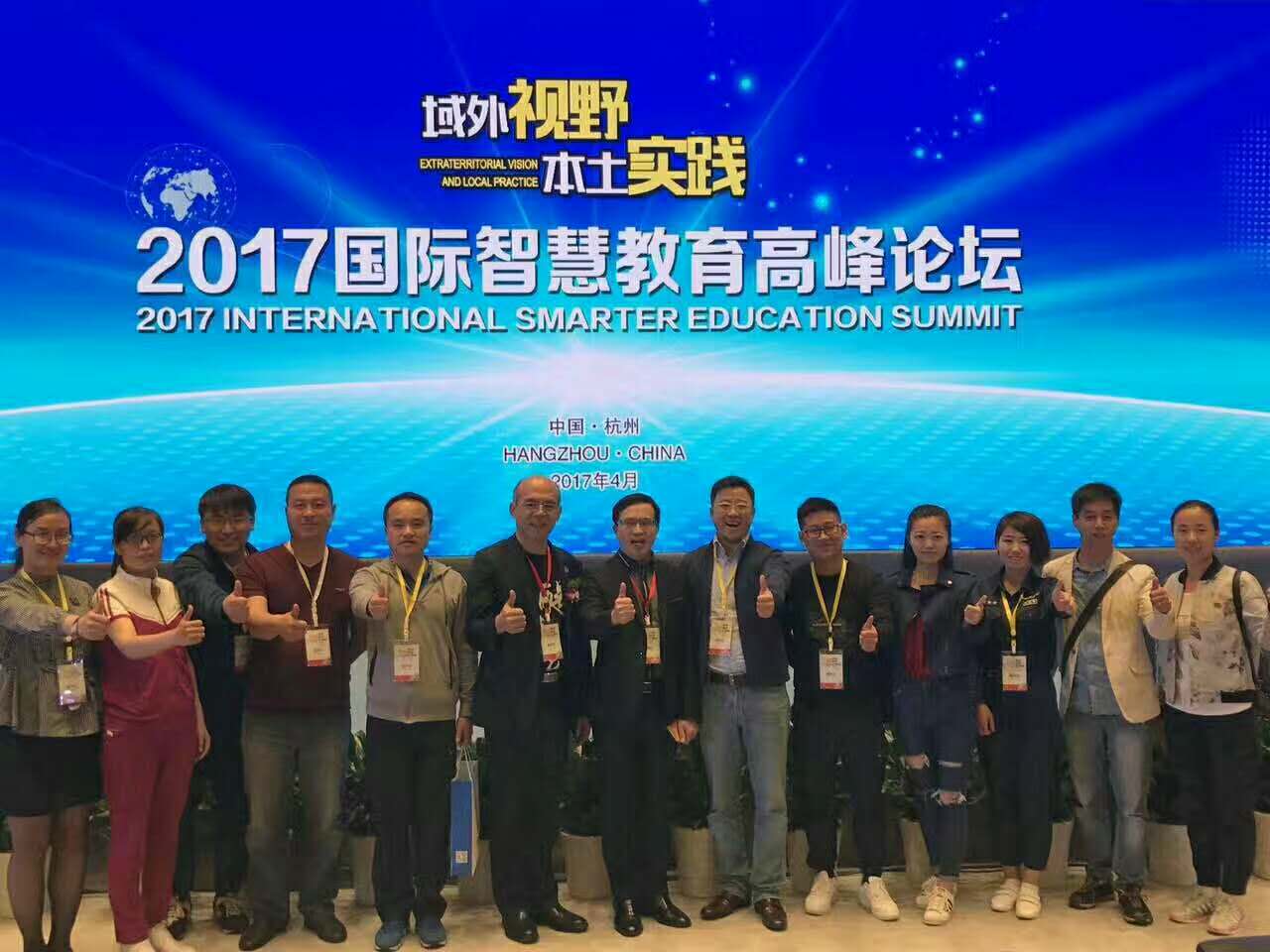 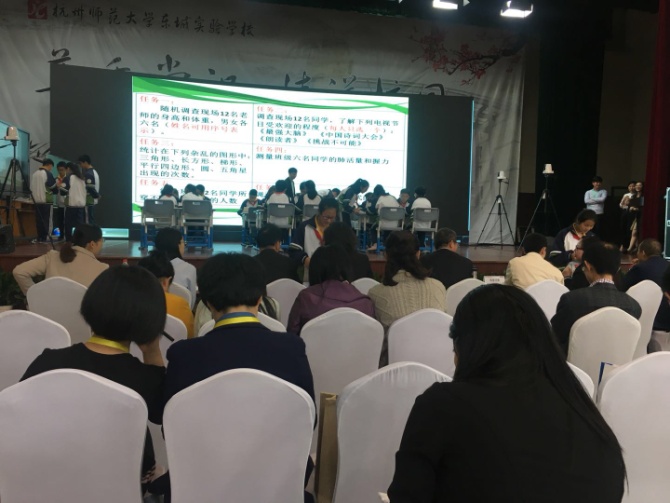 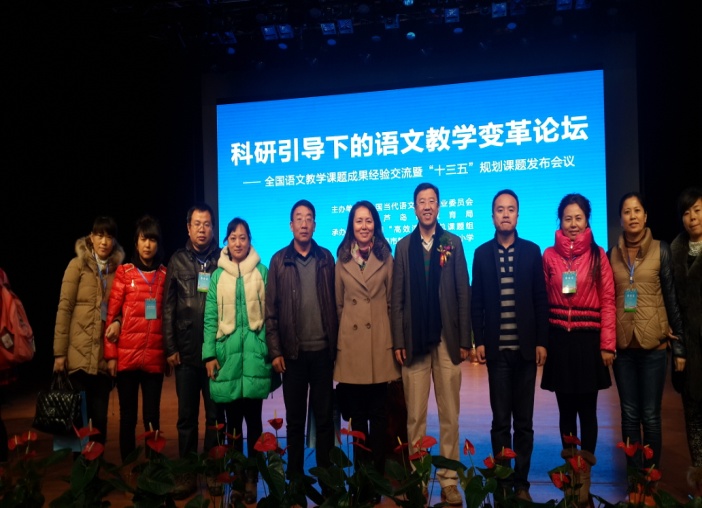 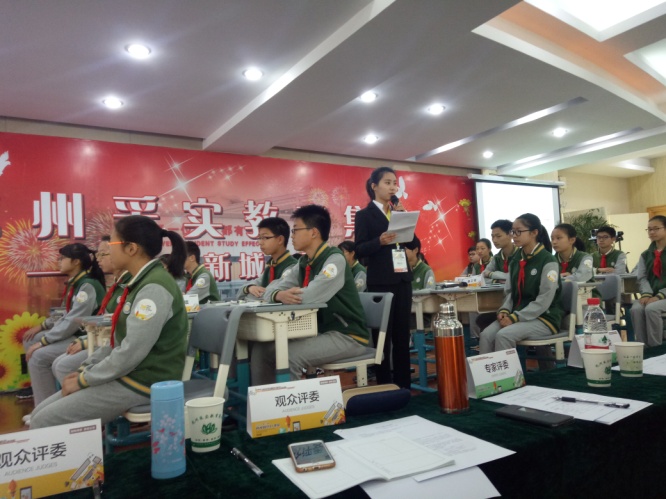 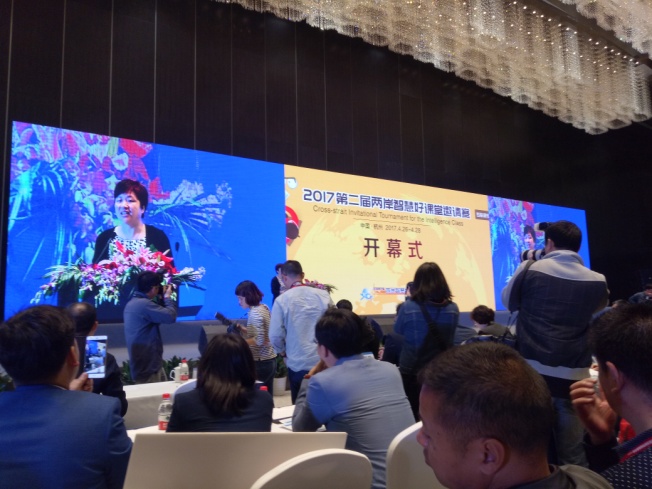 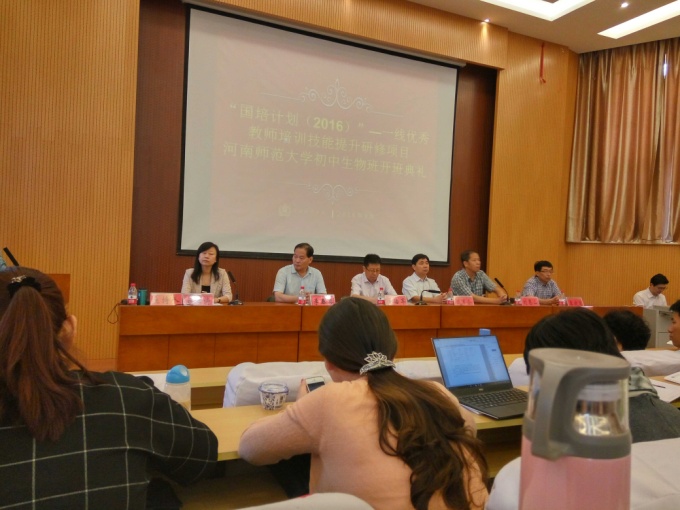 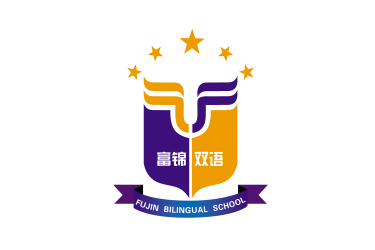 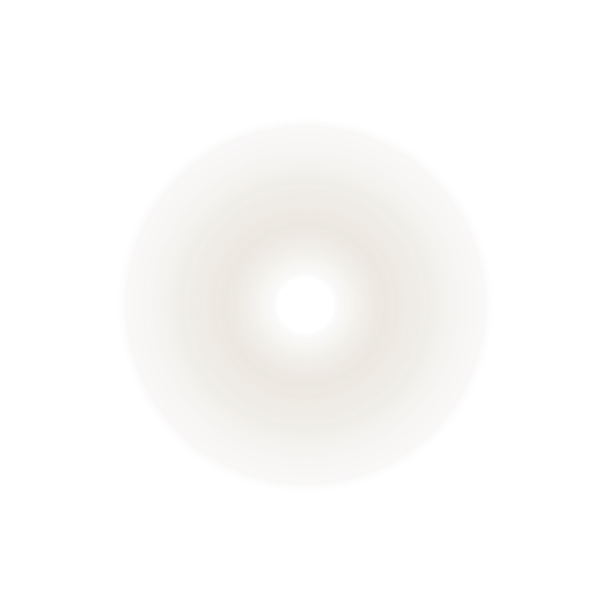 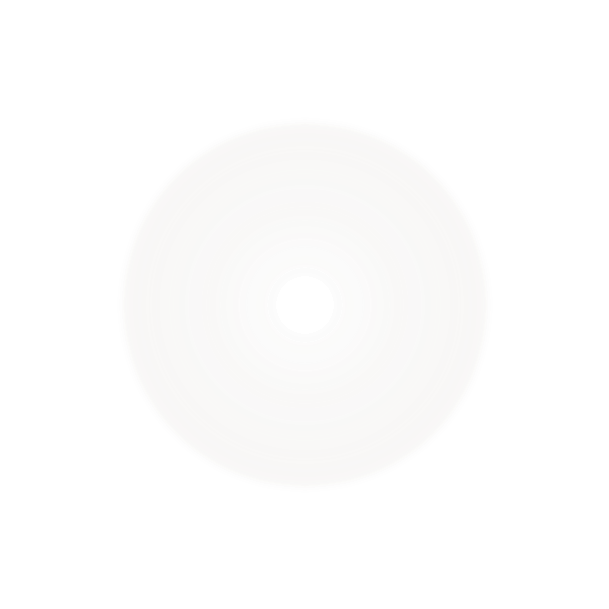 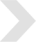 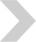 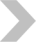 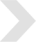 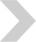 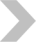 Characteristic:  Extract   school 
        essential   wisdom   class   pattern
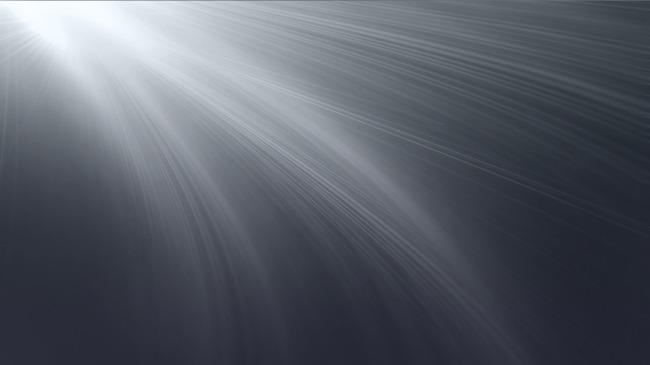 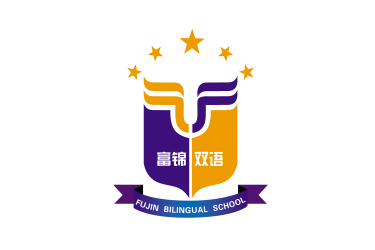 Establish the wisdom education form which is full of fairness, happiness and effictiveness
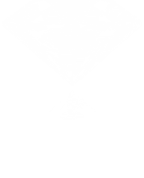 Make the base as the carrier
make the subject as the direction
01
02
promotion by the scientific research team
03
synchronism of wisdom class and courses
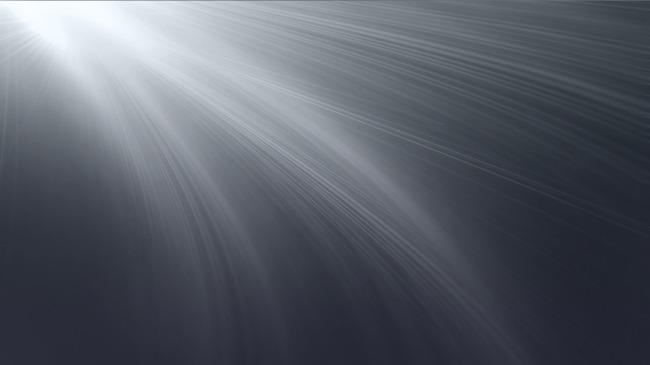 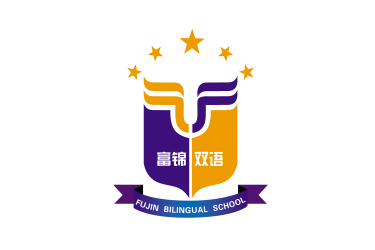 Import big data in the whole school，and build the wisdom education between school and family
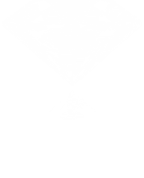 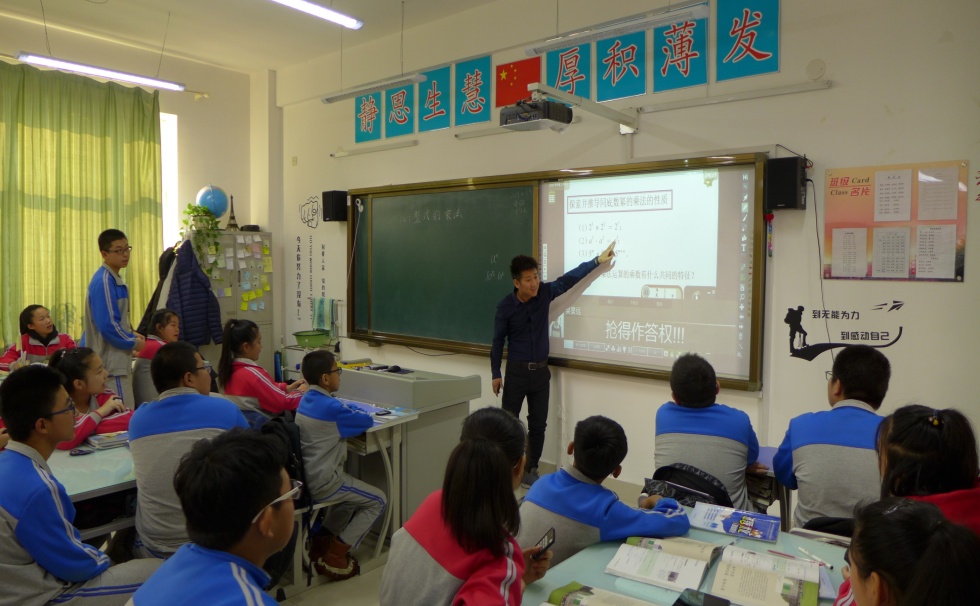 「 AClassOne Wisdom learning partner 」 learning remedy
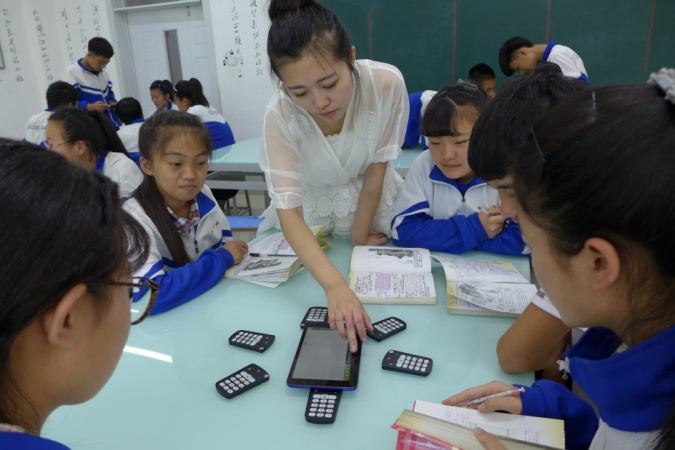 「AClassOne Wisdom learning partner」
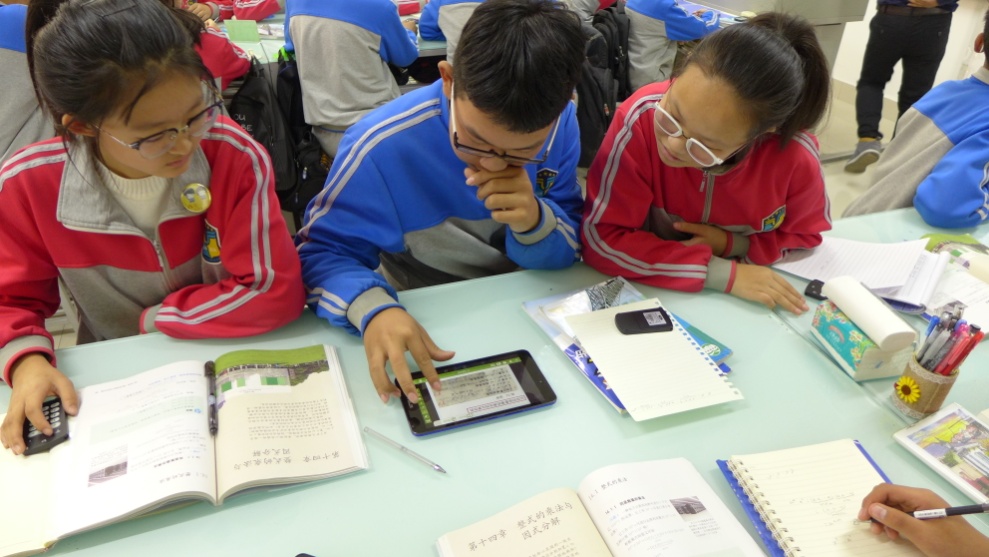 「 reversal class 」 optimize class
「 Diagnostic report 」 grasp students’ general performance
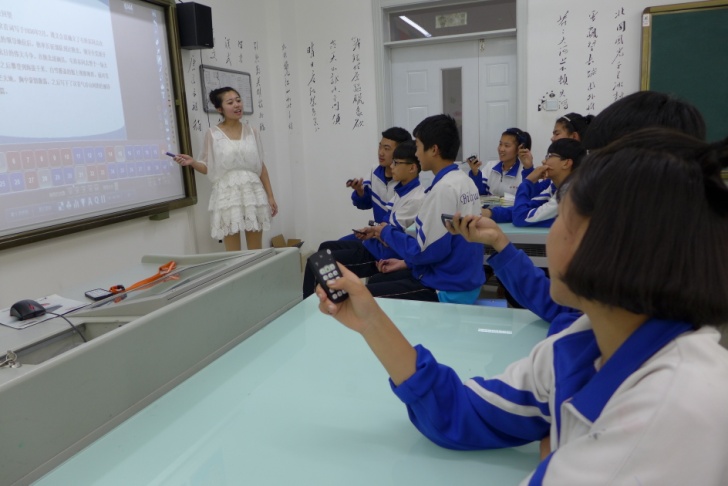 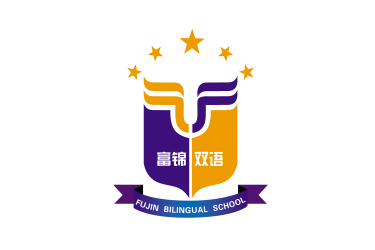 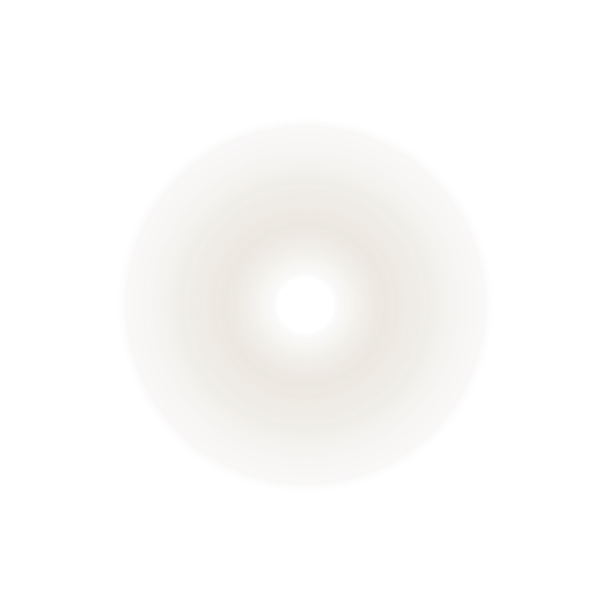 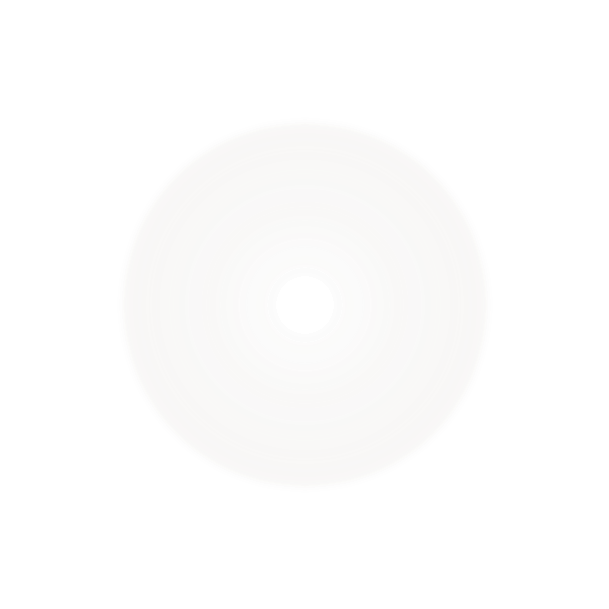 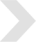 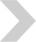 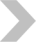 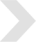 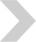 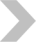 Achievement: Wisdom guide  to  growth
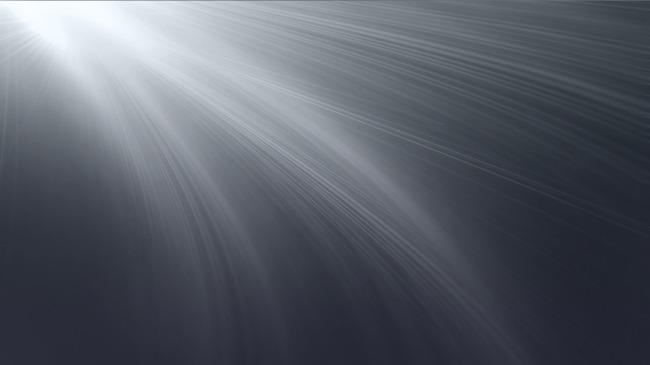 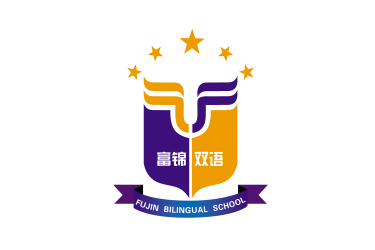 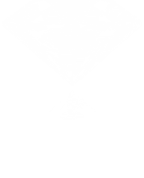 Wisdom guide to development
Depend on the platform to improve
Developed by driving of the backbone teachers
The teaching quality improves quickly
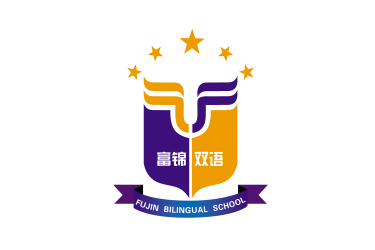 Wisdom class can be carried forward
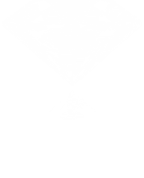 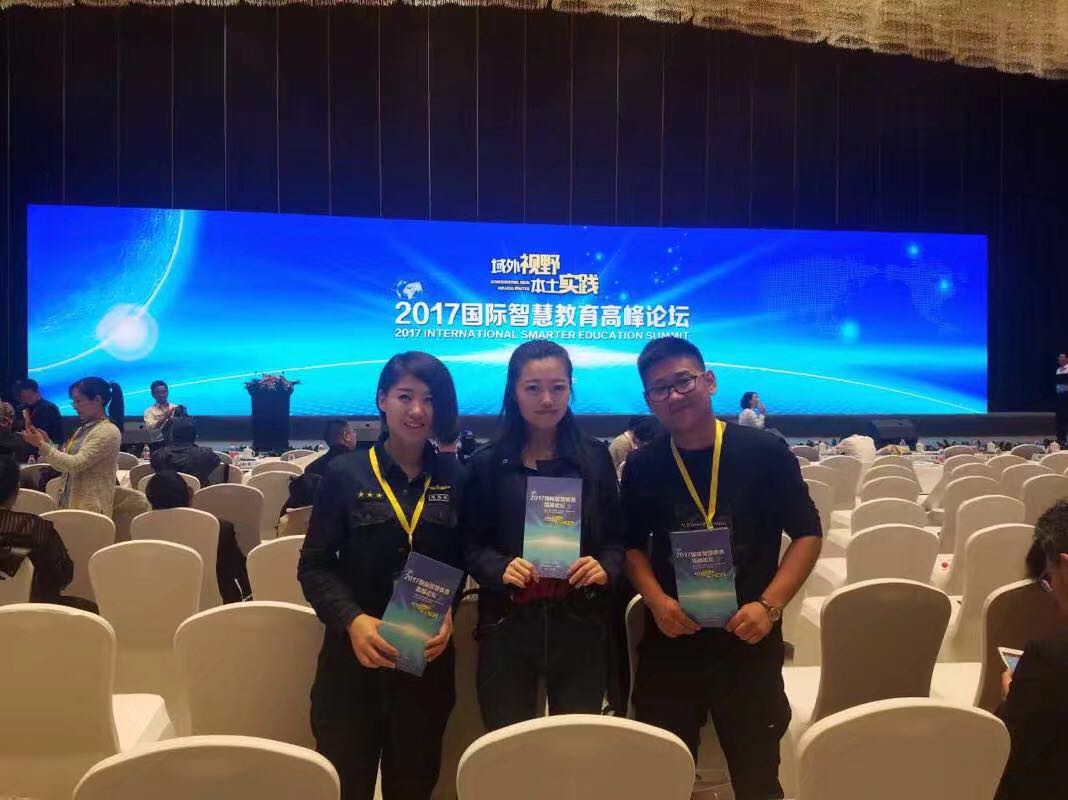 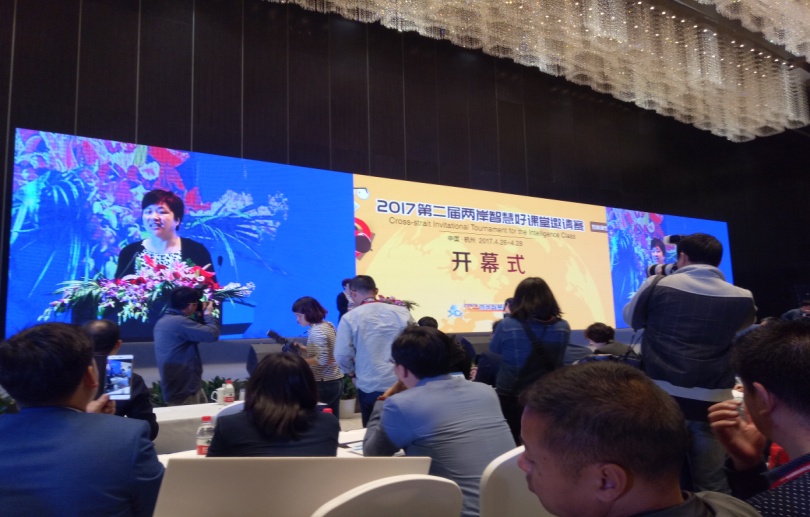 Experts speak highly of Bilingual school
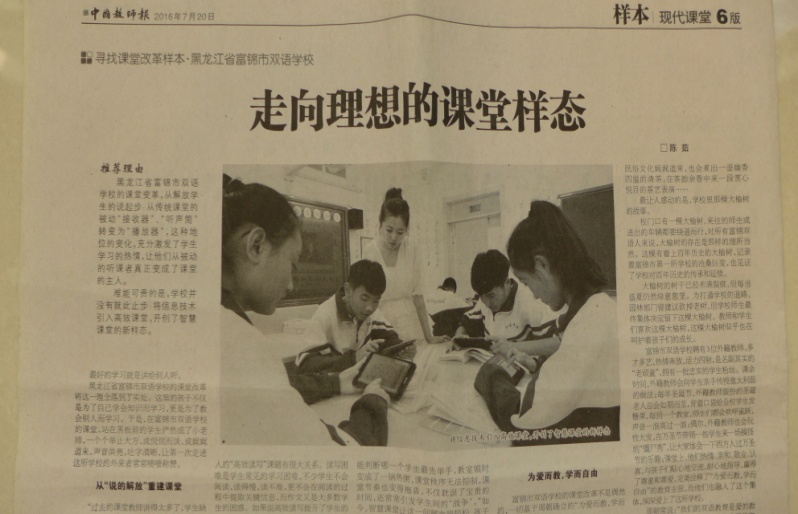 Teachers win awards
Chinese Teacher’s Daily
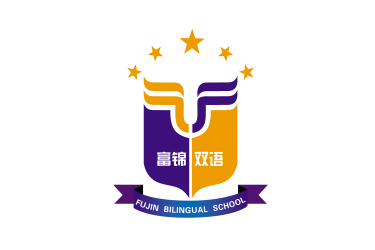 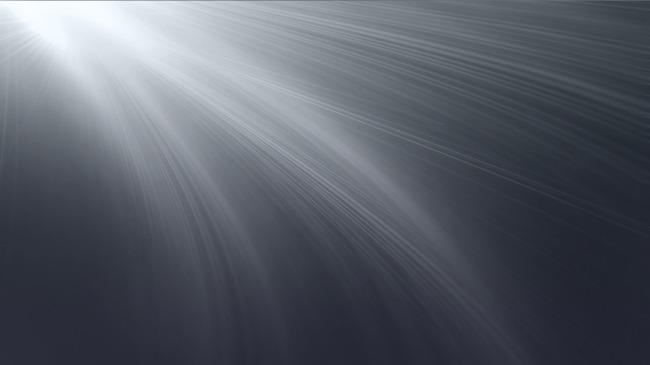 智慧课堂大有可为
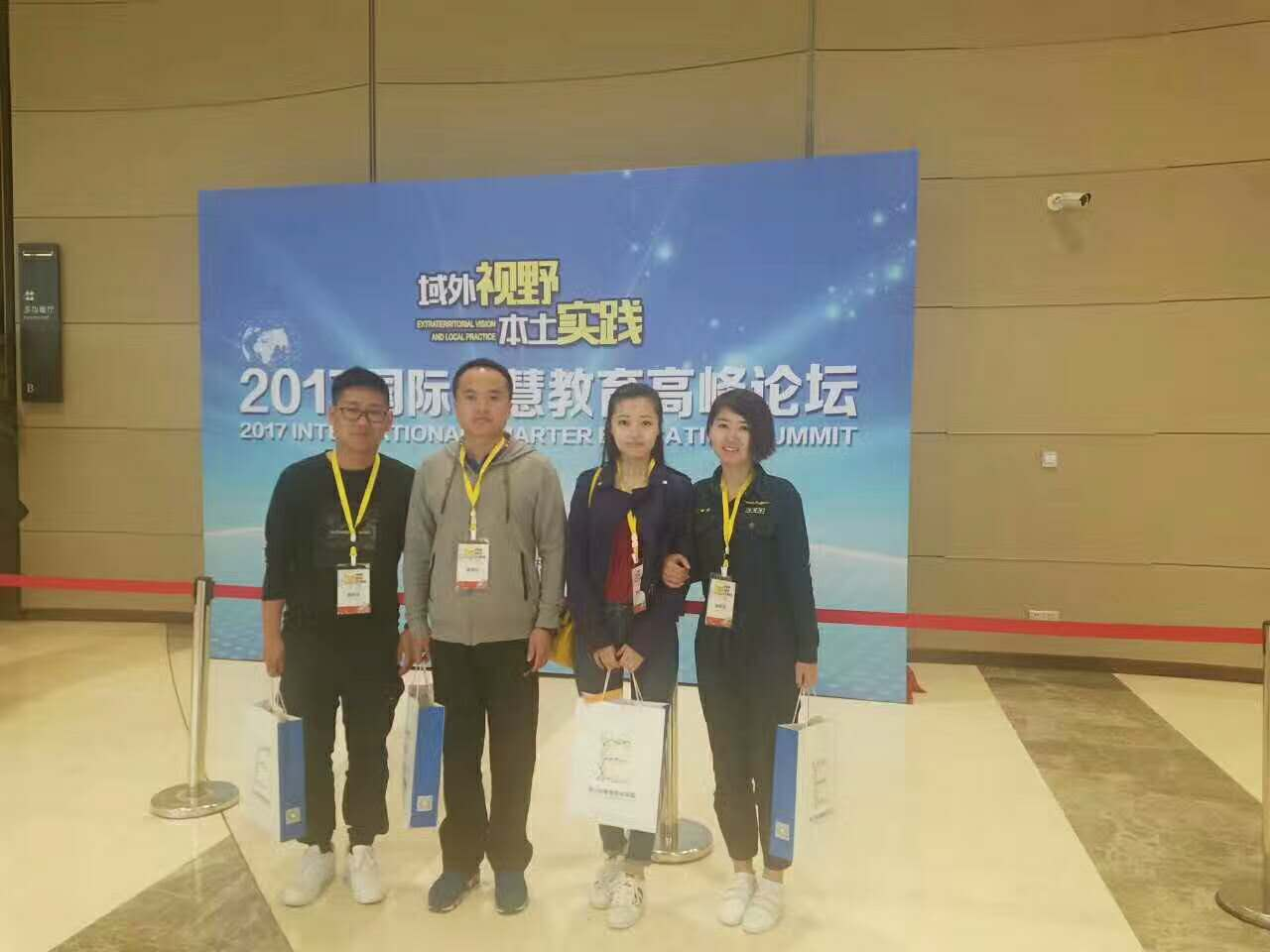 The first prize of team total points
The establishment of wisdom class experimental base
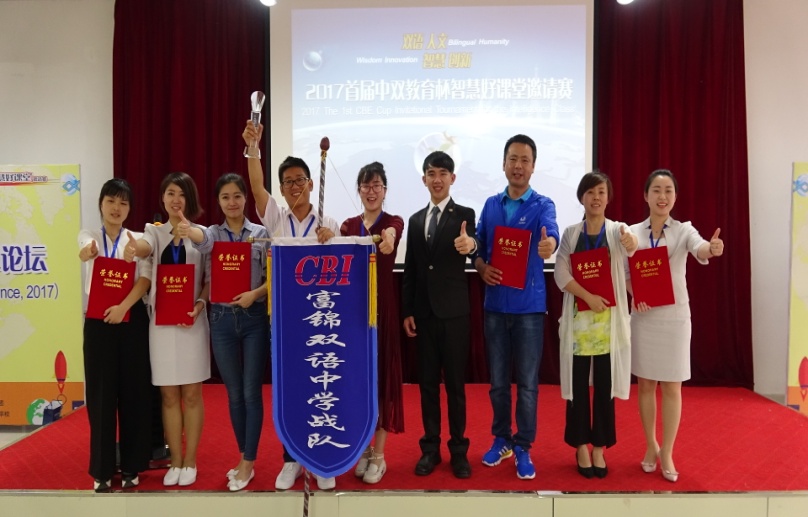 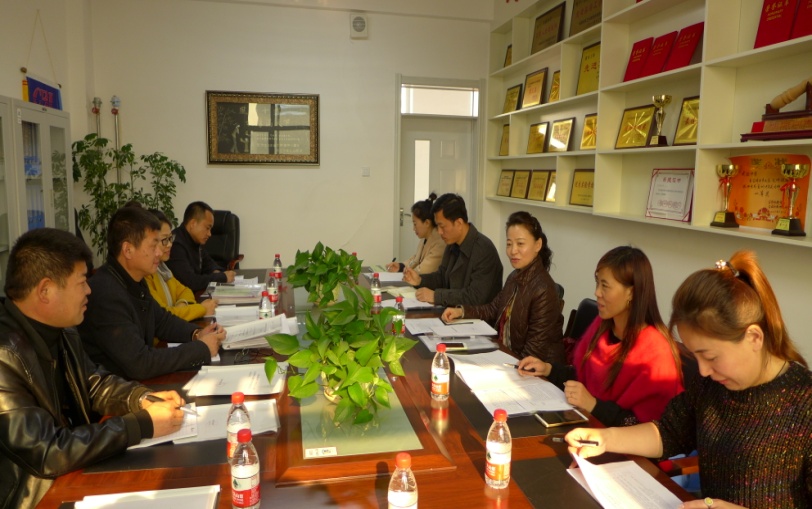 Teachers win awards
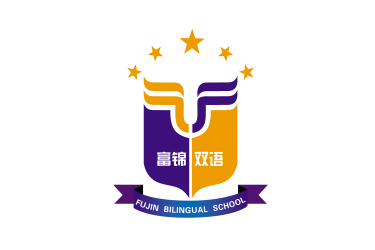 Epilogue
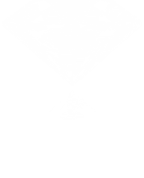 The class is limited, while the development is limitless. Because of the wisdom class, humdrum class becomes more interesting. Wisdom teaching modle is updating and optimizing day by day. We have already set foot in the wisdom territory. We will gain the harvest more, we will be on the way of success forever.
Create future
Study hard
Combust passion
Fly ideality
United striving
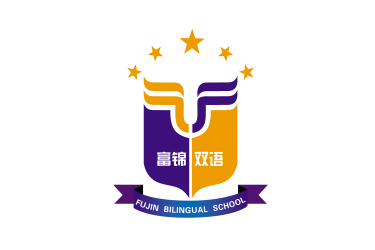 Thanks  for  listening
Fujin Bilingual School     Wang Yongqing